Многообразие форм живых организмов
Биосфера (греч. Bios «жизнь» и sphaira – «шар») – оболочка Земли, где существует жизнь в ее различных формах
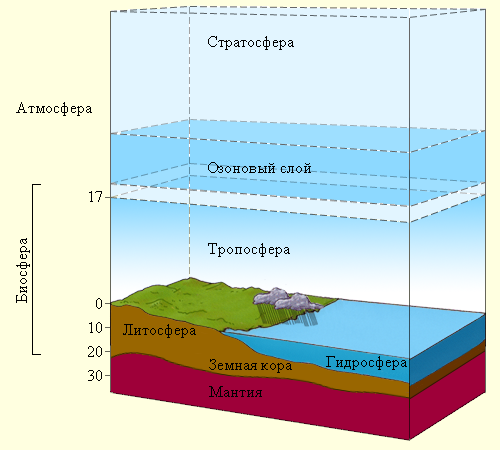 Среды жизни
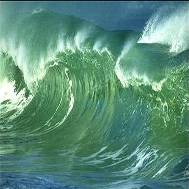 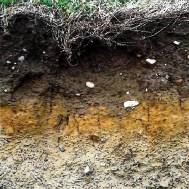 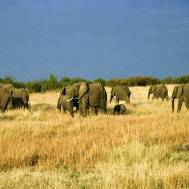 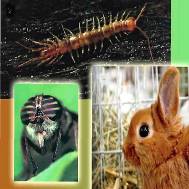 Клеточное разнообразие
Прокариоты (безъядерные)- бактерии
Эукариоты (ядерные) – растения, грибы, животные
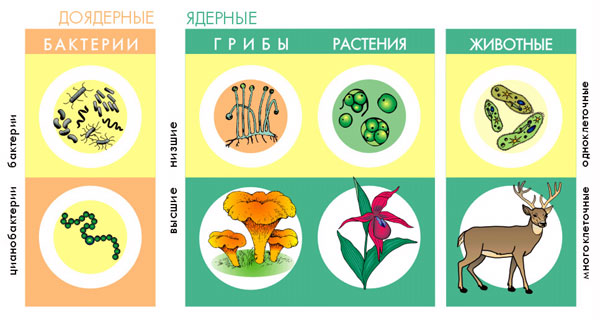 Вирусы – неклеточные организмы
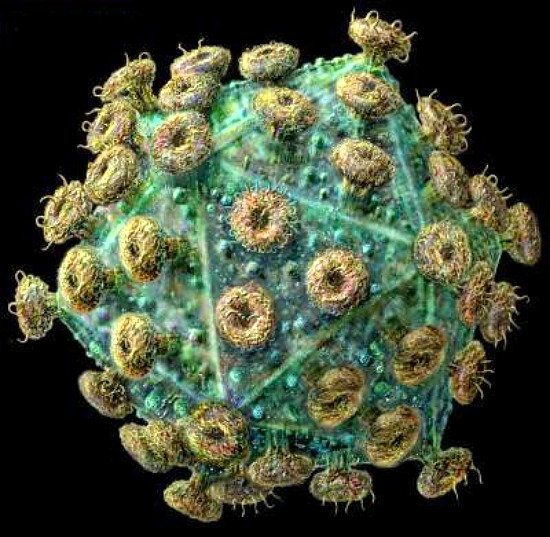 Вирус СПИДа
Что такое система?
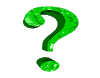 Биологическая система (биосистема) – это форма жизни, обусловленная взаимодействием живых компонентов
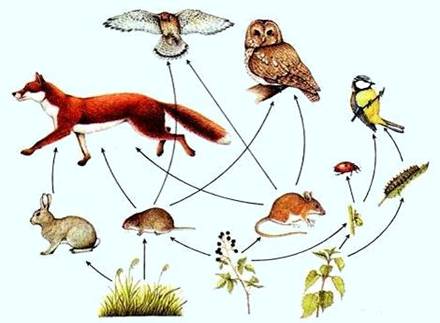 Структурные уровни организации живого
Молекулярный;
Клеточный;
Организменный;
Популяционно – видовой;
Биогеоценотический;
Биосферный.
Молекулярный
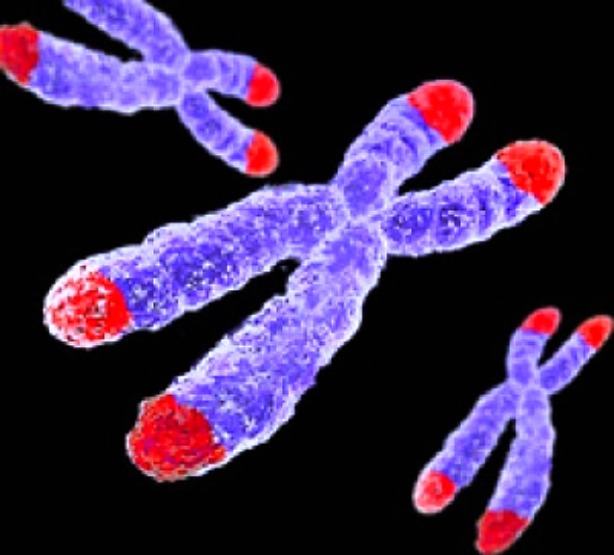 Клеточный
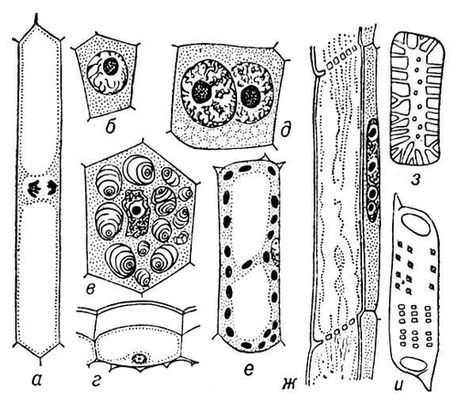 Организменный
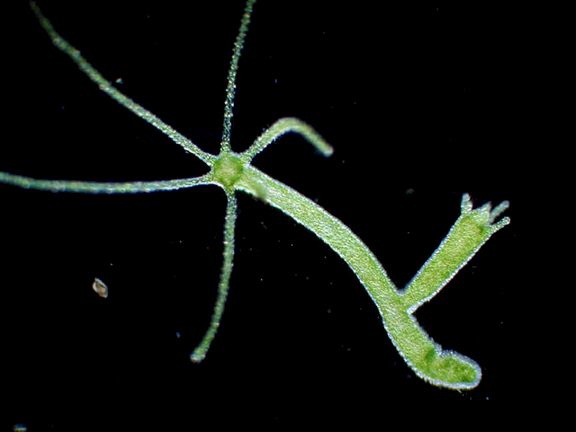 Популяционно - видовой
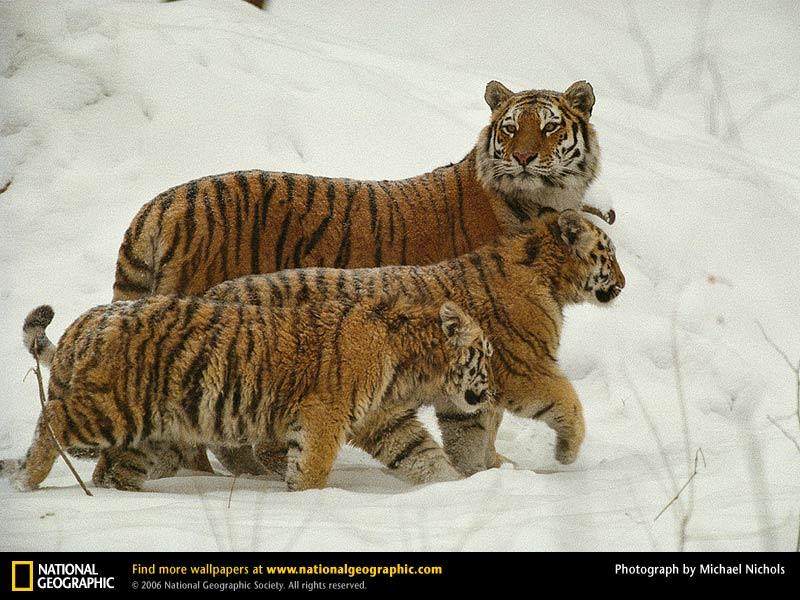 Биогеценотический
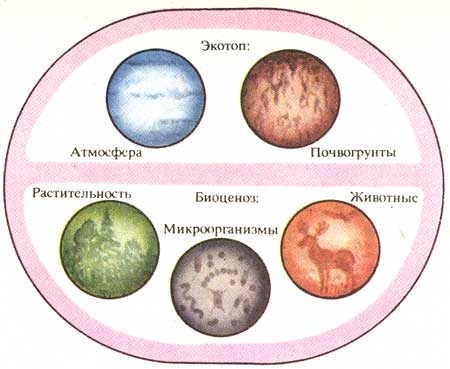 Биосферный
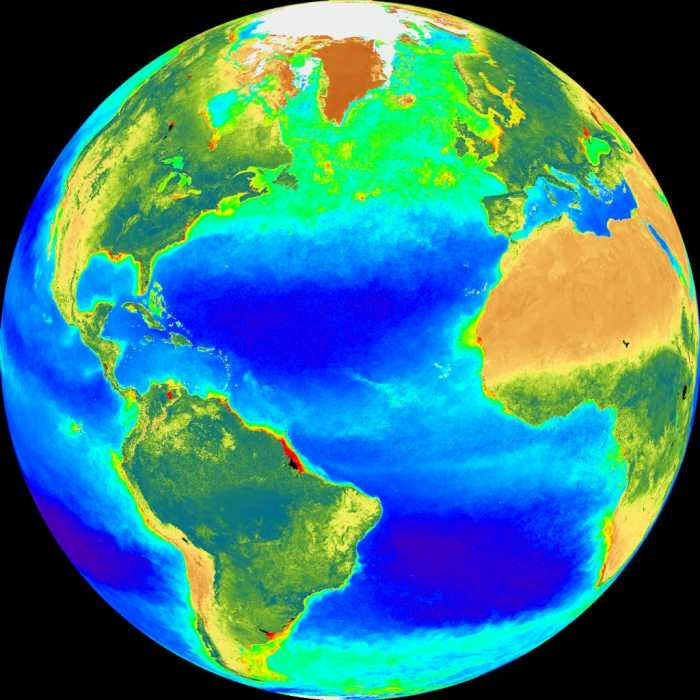